T.C.ANKARA ÜNİVERSİTESİBEYPAZARI  MESLEK YÜKSEK OKULUMODA TASARIMIDers 		: Giysi Ergonomisi
Vücut Tipleri
Ernest Kretscmer tiplemesi : Anatomik ve psikolojik özellikler büyük rol oynamıştır.

Astenik Tip : Uzun bir yapıya sahiptirler.zayıf olduklarından daha uzun görünürler. Bu tipler normal uzunluk ölçülerine, dar genişlik ölçülerine sahiptirler.
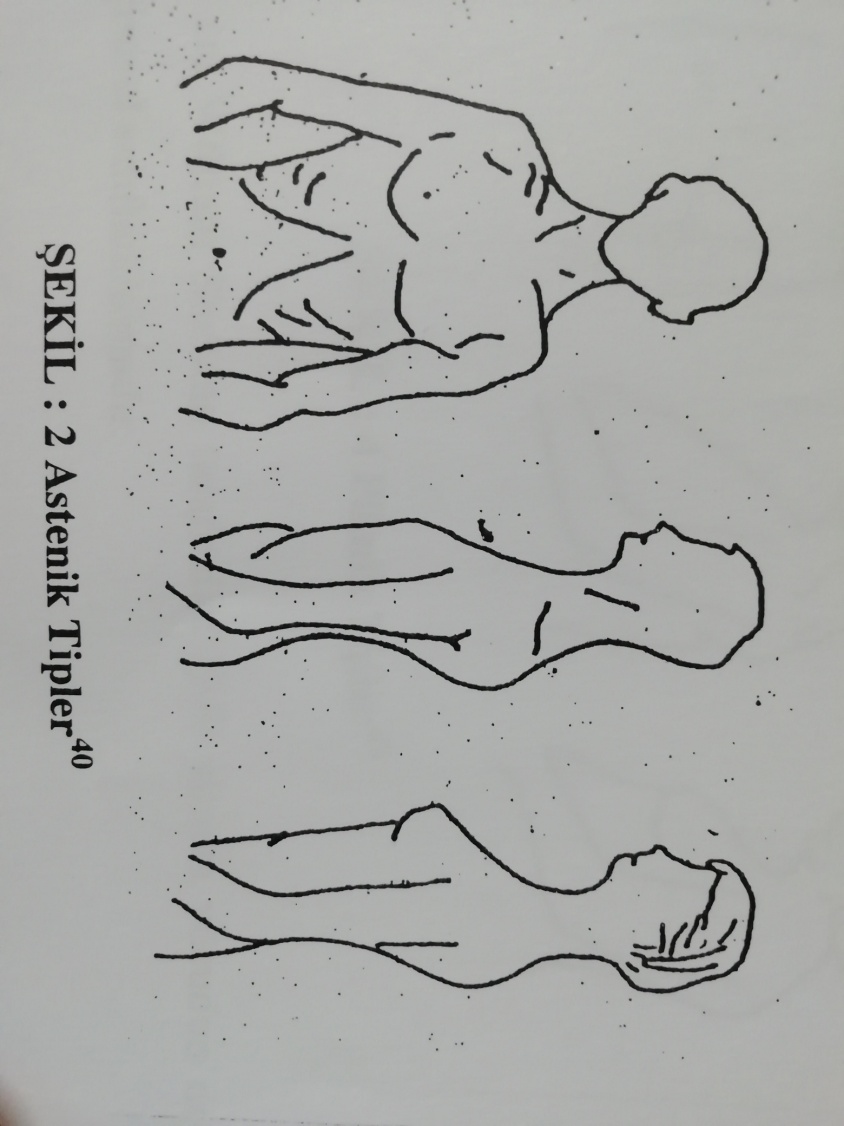 Atletik Tip : İyi gelişmiş kemik ve kas yapısıyla oldukça kuvvetlidirler. Geniş omuzlu, adaleli ve üçgen bir vücuda sahiptirler.
Piknik Tip : Basık bir yapıdadırlar. Geniş göğüs ve karın çevreli, kısa ve kalın boyunlu, yumuşak yüzlü tiplerdir.
Somato Tipleme ;

Endomorfi

Büyük ve yuvarlak kafa
Kısa kalın boyun
Yayvan, kalın gövde
Yağlı göğüs
Kısa kollar
Geniş ve sarkık karın
Kısa kaba görünümlü bacaklar
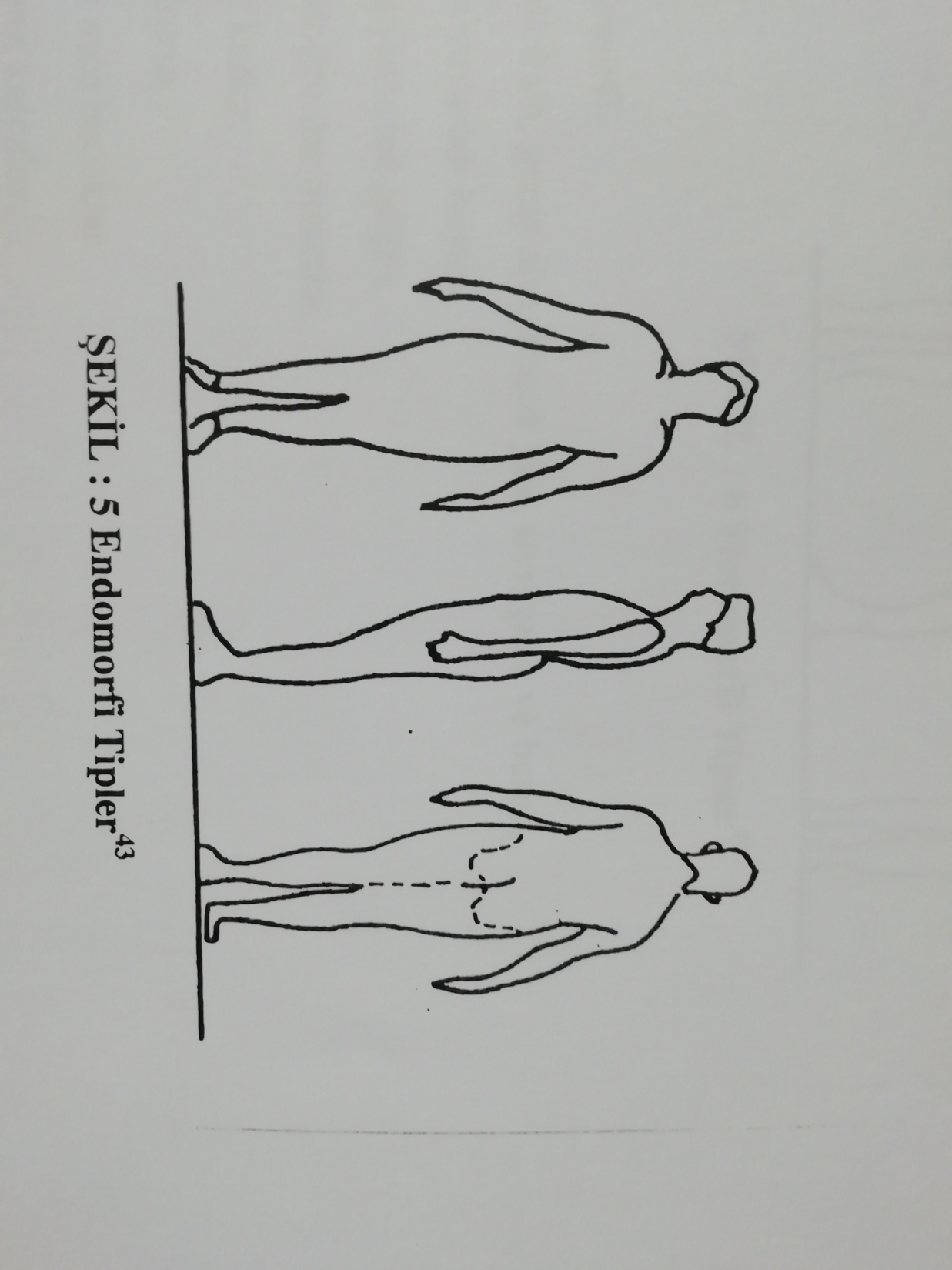 2. Mezomorfi
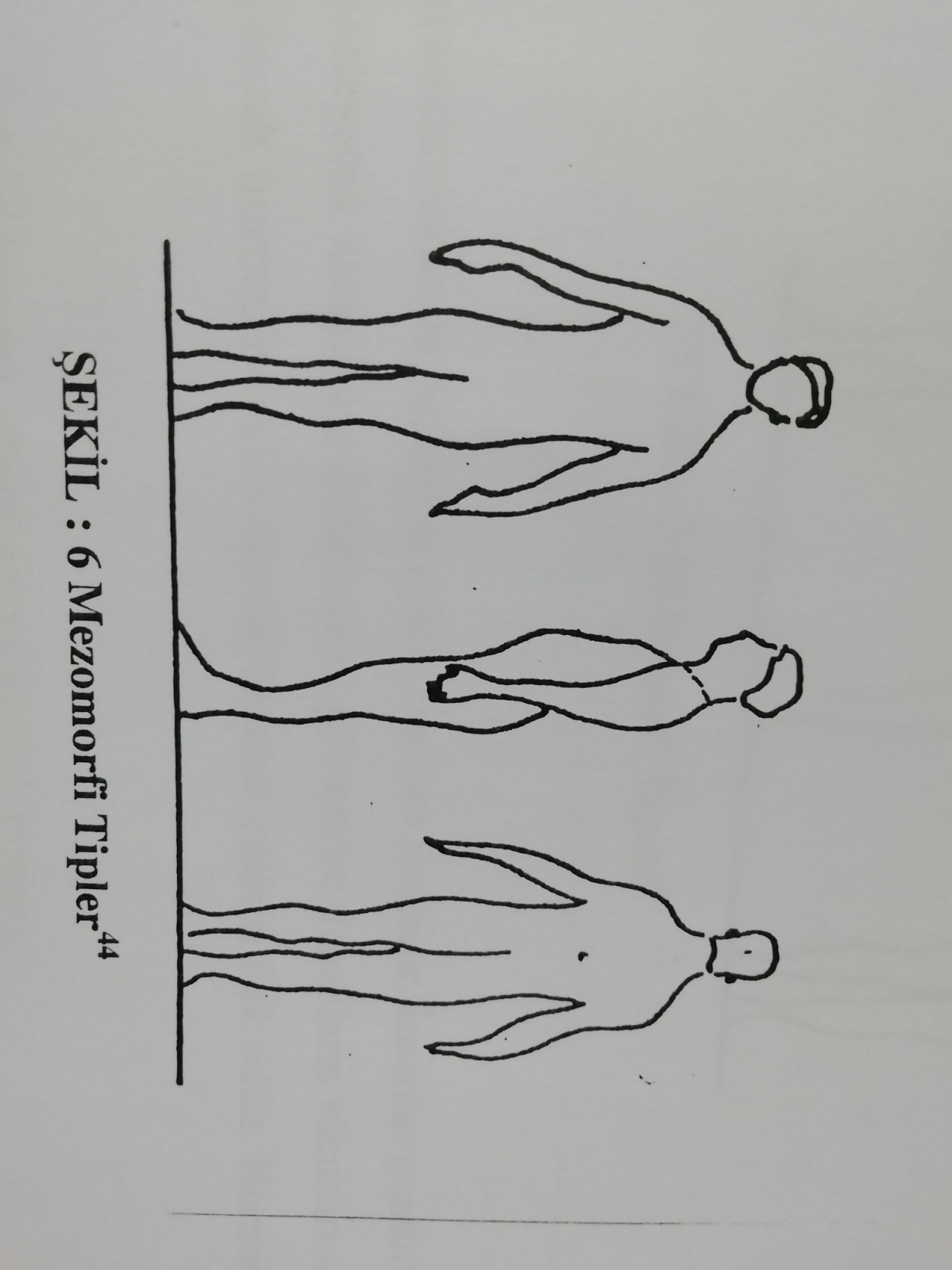 Sağlam kaslar, iri kemikler
Uzun ve kuvvetli boyun
Geniş omuzlar
Adaleli kol, kalın bilek, el ve parmaklar
Geniş adaleli karın
Kaba kalçalar ve kuvvetli üst bacaklar.
3. Ektomorfi
Büyük kafa, geniş alın, küçük yüz, sivri çene
Uzun yuvarlak boyun
Uzun yuvarlak göğüs
Öne doğru dar omuzlar
Uzun kollar
Düz karın
Uzun, ince bacaklar
Belirgin kalçalar
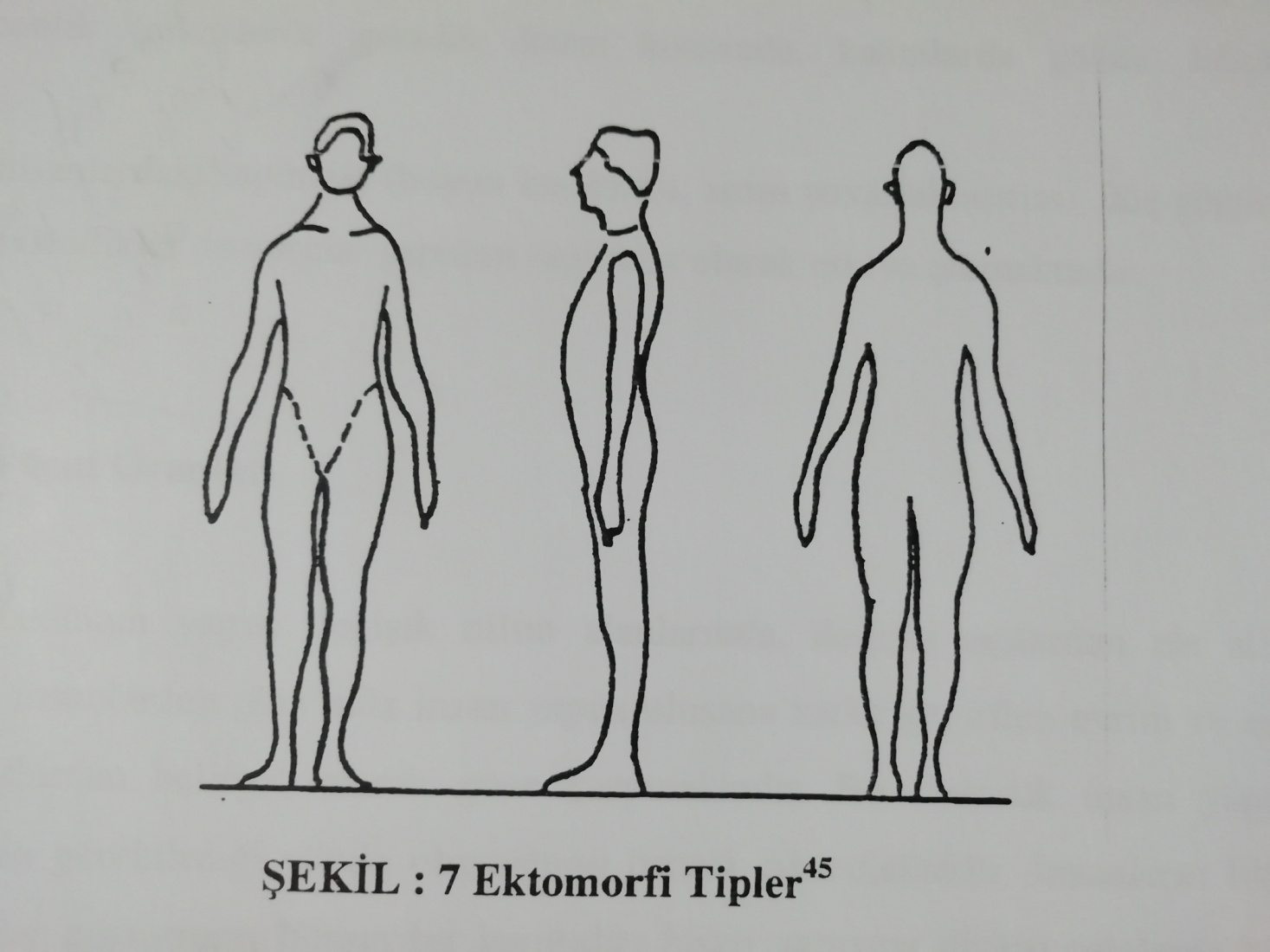 Kaynakça
UĞUR, Mehtap. Tüketicilerin Giysi Ergonomisinde Yaşadıkları Problemlerin Ergonomik Açıdan İncelenmesi, Yüksek Lisans Tezi, Ankara, 2006.